Koníčky/záliby
Mám rád(a) + akuzativ
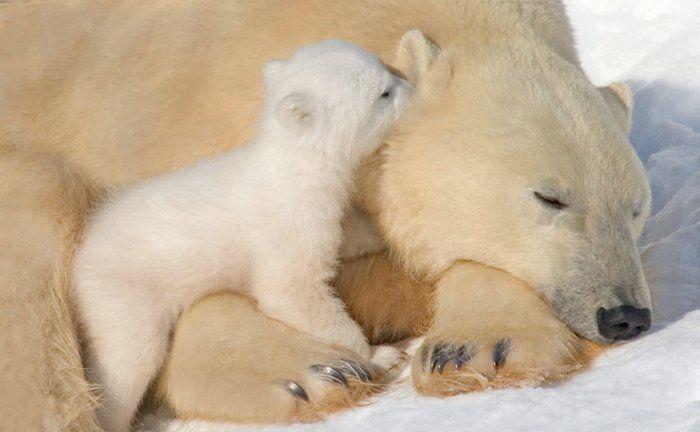 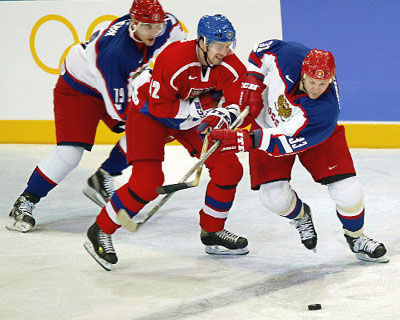 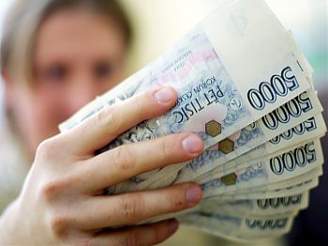 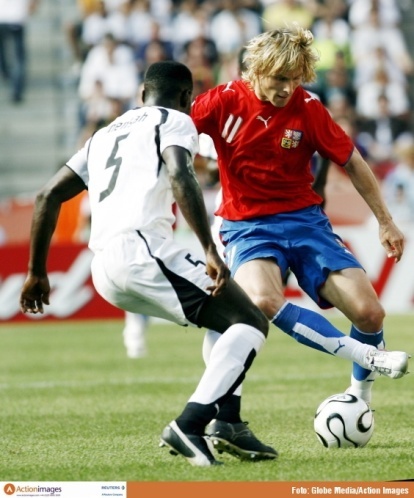 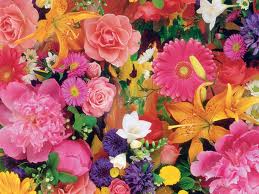 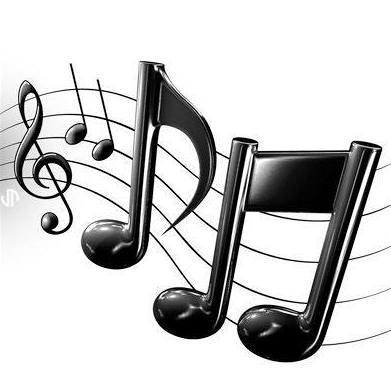 Rád(a) + dělat
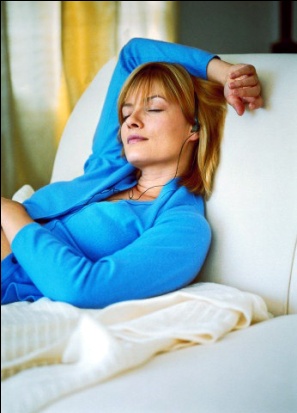 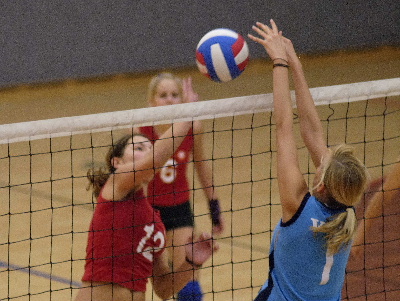 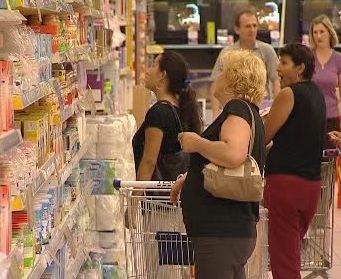 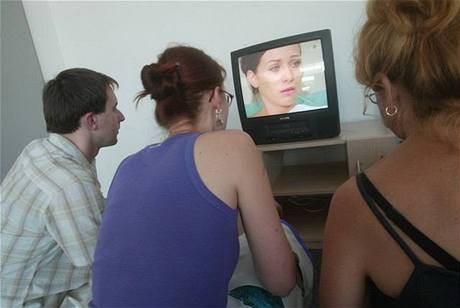 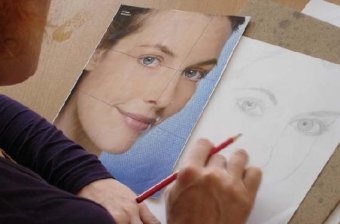 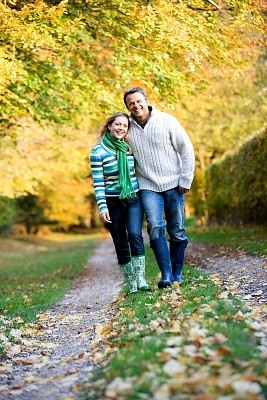 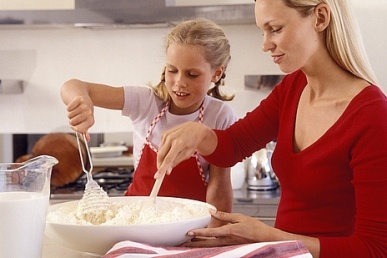 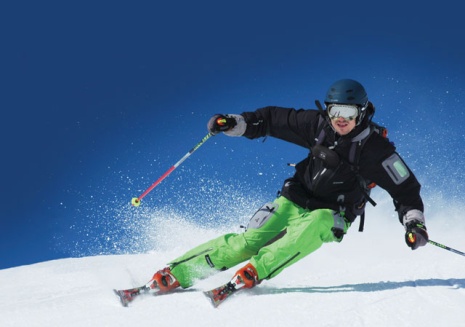 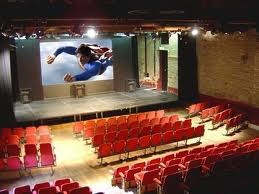 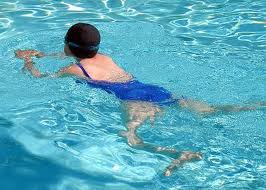 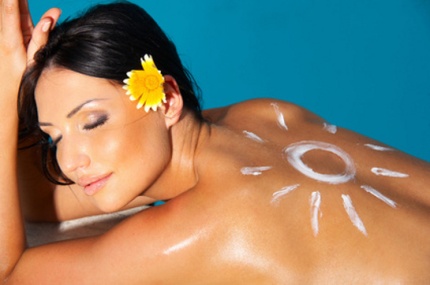 Být rád, že…
I am glad that…

… you are healthy.
… you are having a good time.
… you are OK.
… you will go there.
… you like it. 
… you will visit me.
Odpovídejte na otázky:
Jaké máte koníčky/záliby?
Jakou hudbu máte rád(a)/posloucháte?
Jaký sport máte rád(a)/děláte?
Jaké knihy máte rád(a)/ čtete?
Hrajete na nějaký hudební nástroj?
Tancujete rád(a)?
Lyžujete rád(a)?
Bruslíte rád(a)?
Plavete rád(a)?
Koupete se rád(a) v moři?
Opalujete se rád(a)?
Nakupujete rád(a)?
Vaříte rád(a)?
Jezdíte rád(a) na kole?
Prohlížíte si rád(a) památky?
Chodíte rád(a) na procházky/na výlety?
Chodíte rád(a) do kina/divadla/na diskotéku?
Díváte se rád(a) na televizi?